Движение тела брошенного под углом к горизонту
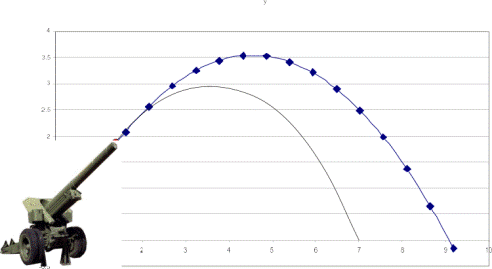 Подготовлена учителем  физики
ГКОУ РО лицея-интерната «Педагогический» г. Таганрога
Пивень Ю.А.
Содержание
Проекции векторов на координатные оси.
Постановка задачи
Уточнение задачи
Решение задчи
Проекция вектора на координатную ось
Что называют проекцией вектора на координатную ось?
X
Длину отрезка между проекцией начала и конца вектора на координатную ось называют проекцией вектора на координатную ось
Проекция вектора на координатную ось
Вспомним некоторые случаи нахождения проекций?
X
Проекция вектора на координатную ось
Вспомним некоторые случаи нахождения проекций?
X
Проекция вектора на координатную ось
Вспомним некоторые случаи нахождения проекций?
X
Проекция вектора на координатную ось
Общий случай. Угол наклона вектора не равен 0 и 90 градусов.
X
Проекция вектора на координатную ось
Общий случай. Угол наклона вектора не равен 0 и 90 градусов.
X
Движение тела под действием силы тяжести.
Задача. Решить основную задачу механики для тела брошенного с начальной скоростью v0 под углом к горизонту α
Дано:
v0
α
Расставим векторы скорости и ускорения
α
Уточнение условия задачи.
В чем заключается основная задача механики?
Определение положения тела в любой момент времени. x(t), y(t)
Под действием какой силы двигается тело брошенное под углом к горизонту?
Под действием силы тяжести.
Какое ускорение сообщает сила тяжести сообщает всем телам? Как оно направлено?
Ускорение свободного падения g=9,8 м/с2 . Направлено вертикально вниз.
Решение задачи.
Так как тело движется с ускорением свободного падения, то искать решение будем исходя из уравнения равноускоренного движения.
Почему для описания движения тела брошенного под углом к горизонту нужно два уравнения?
Решение задачи.
Найдем проекции начальной скорости и ускорения на координатные оси.
α
x0=0, y0=0
Решение задачи.
Подставим полученные значения в уравнения движения тела брошенного под углом к горизонту
x0=0, y0=0